Time Required to Travel 1km/1Mi
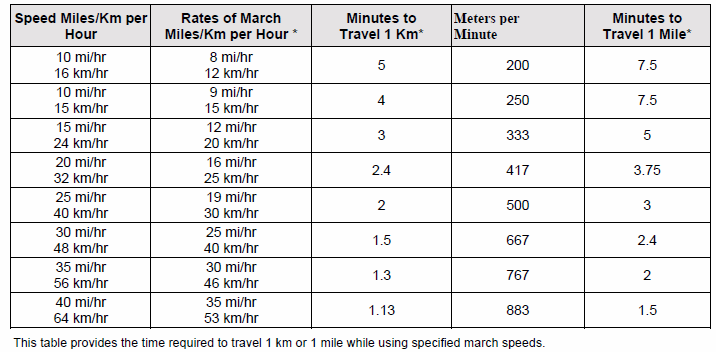 Vehicle Data
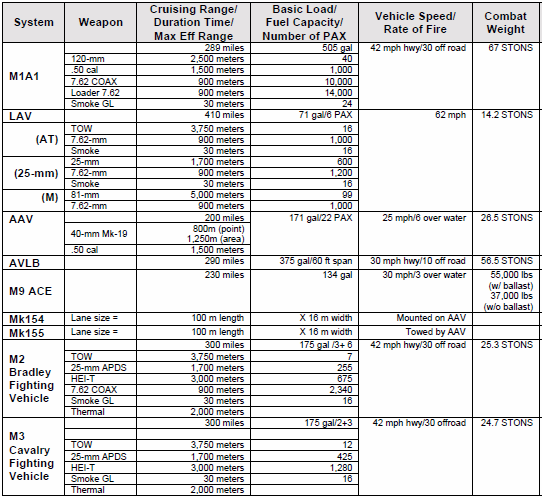 Vehicle Time and Distance
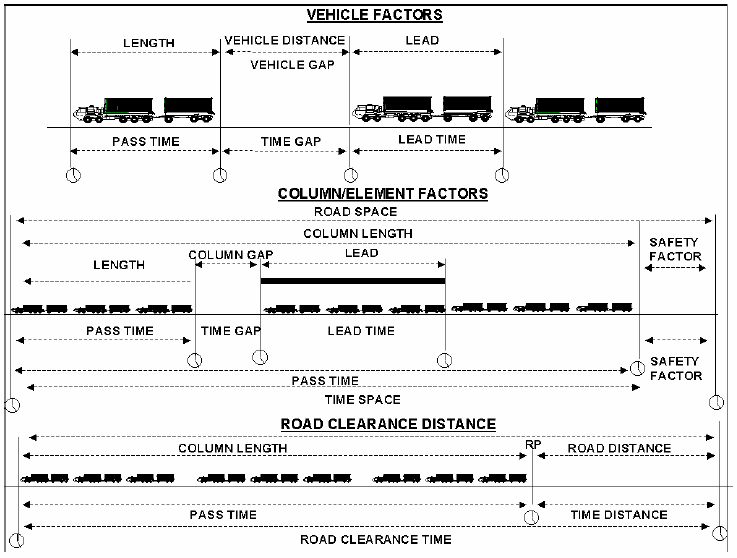 Crew Weapons
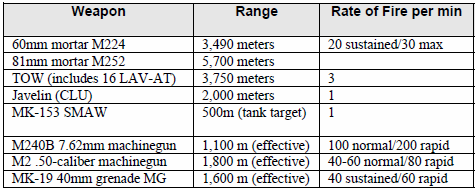 Artillery Requirements – Armor Hvy
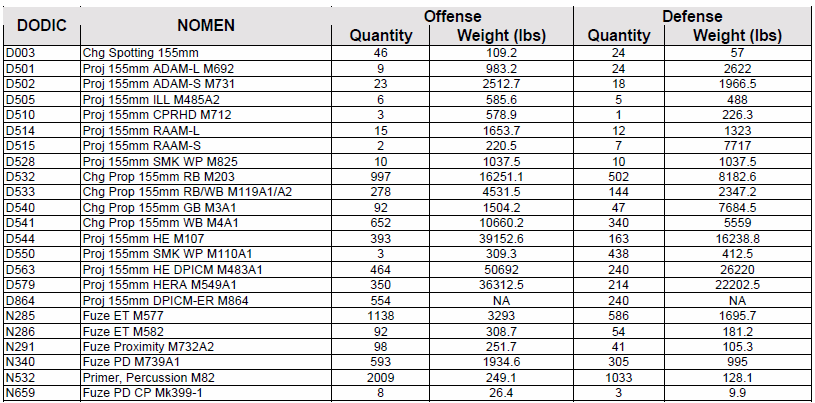 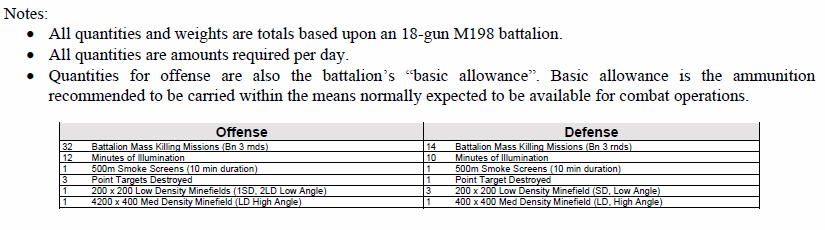 Artillery Requirements – Infantry & Armor
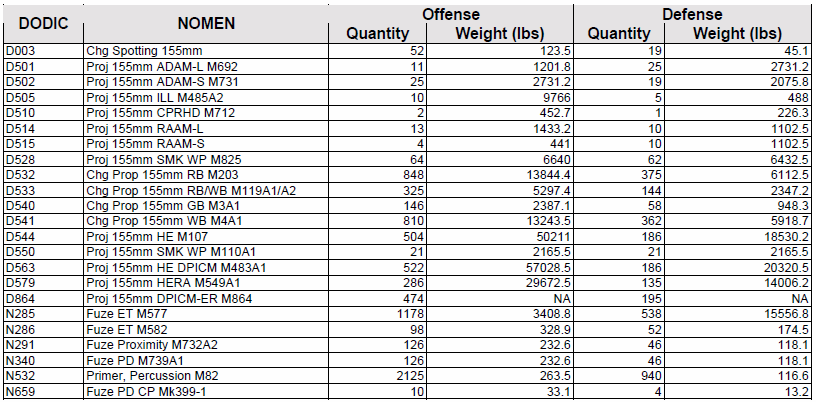 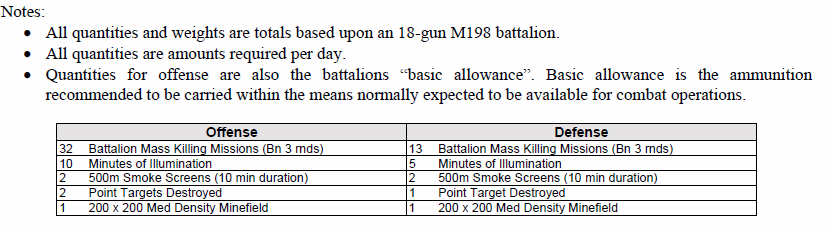 Artillery Requirements – Infantry Hvy
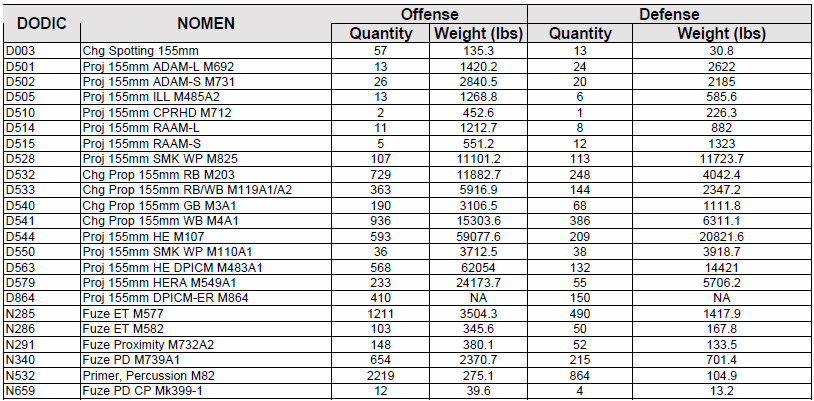 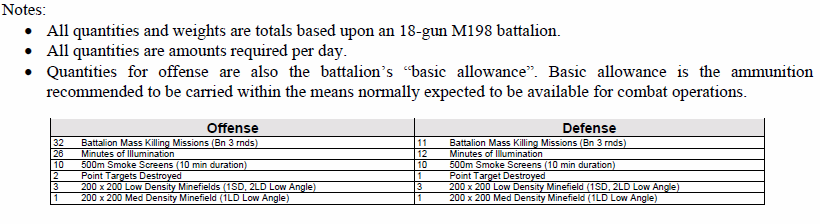 Cannon and Rocket Data
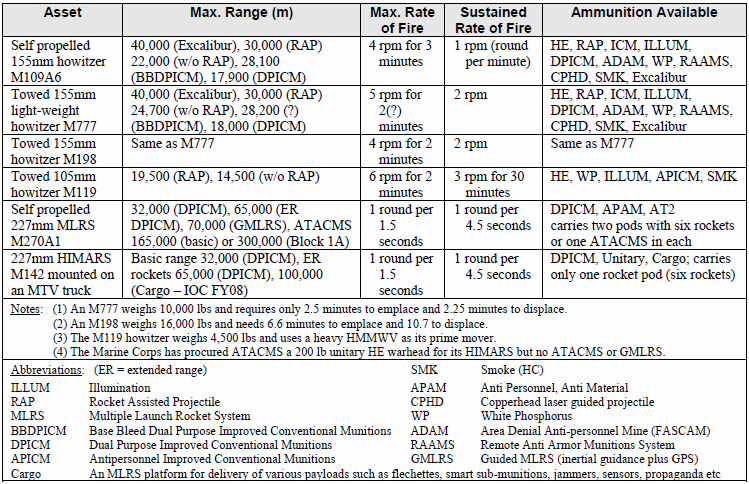 Indirect Fire
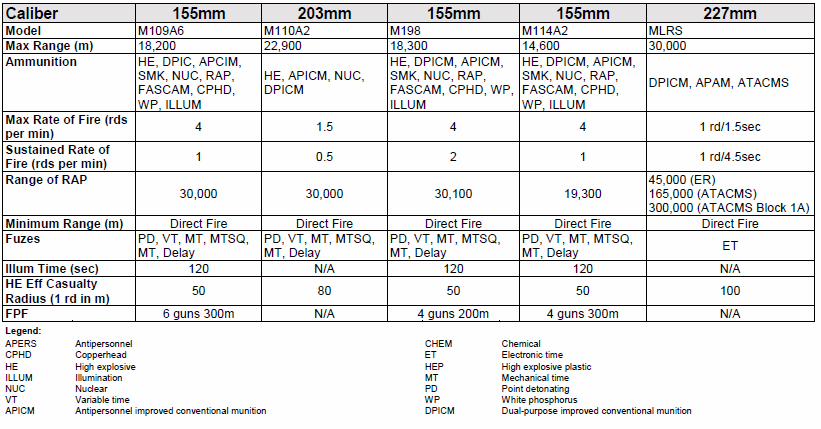 FASCAM Planning Factors
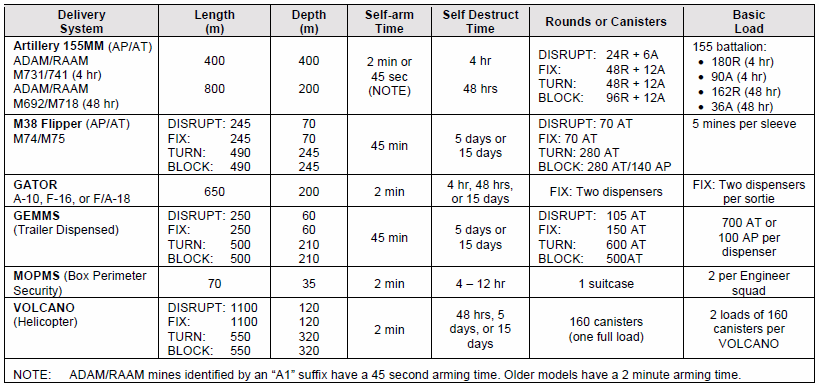 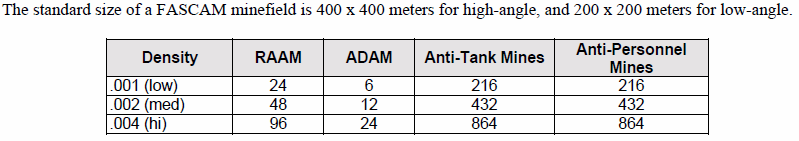 PLANNING AND EXECUTION RESPONSE TIME
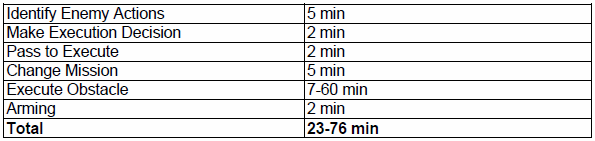 Counter Battery Radar (1/2)
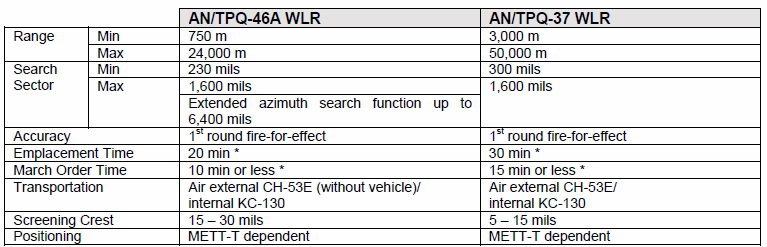 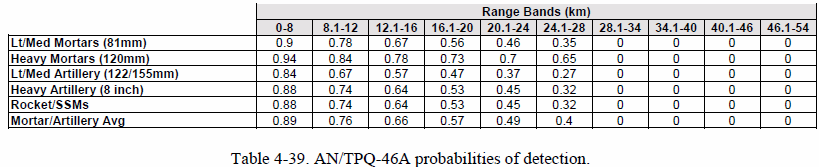 Counter Battery Radar (2/2)
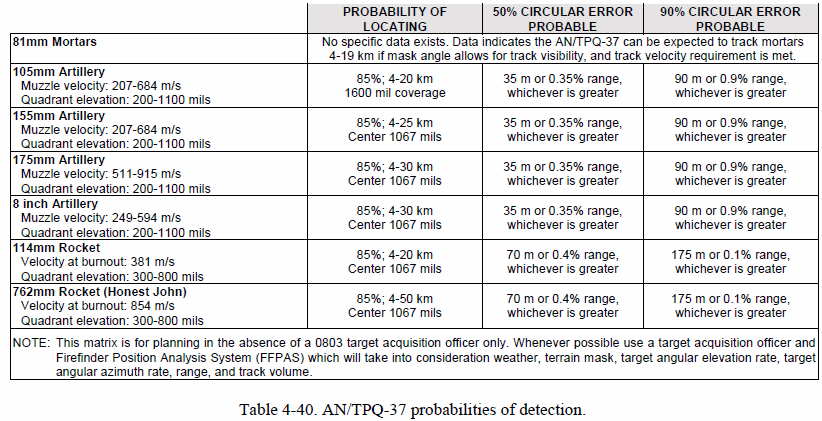 Counter Mine
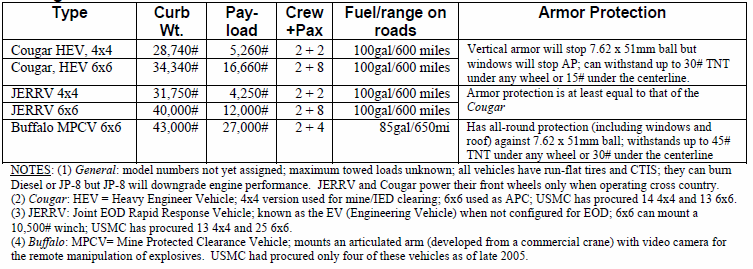 Rotary Wing
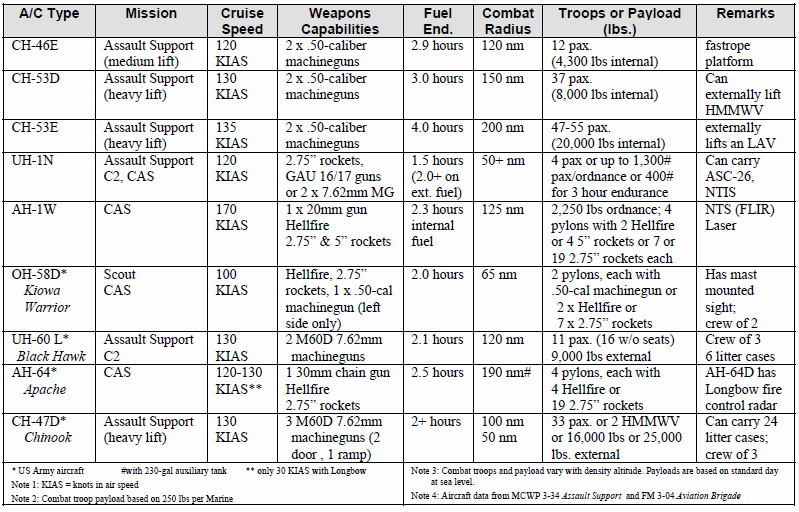